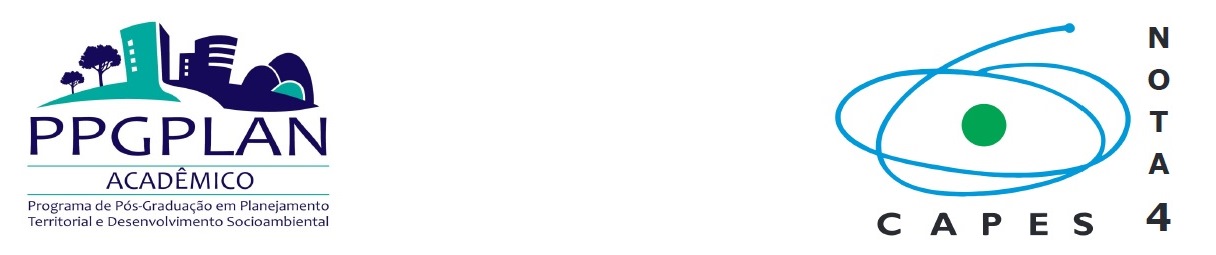 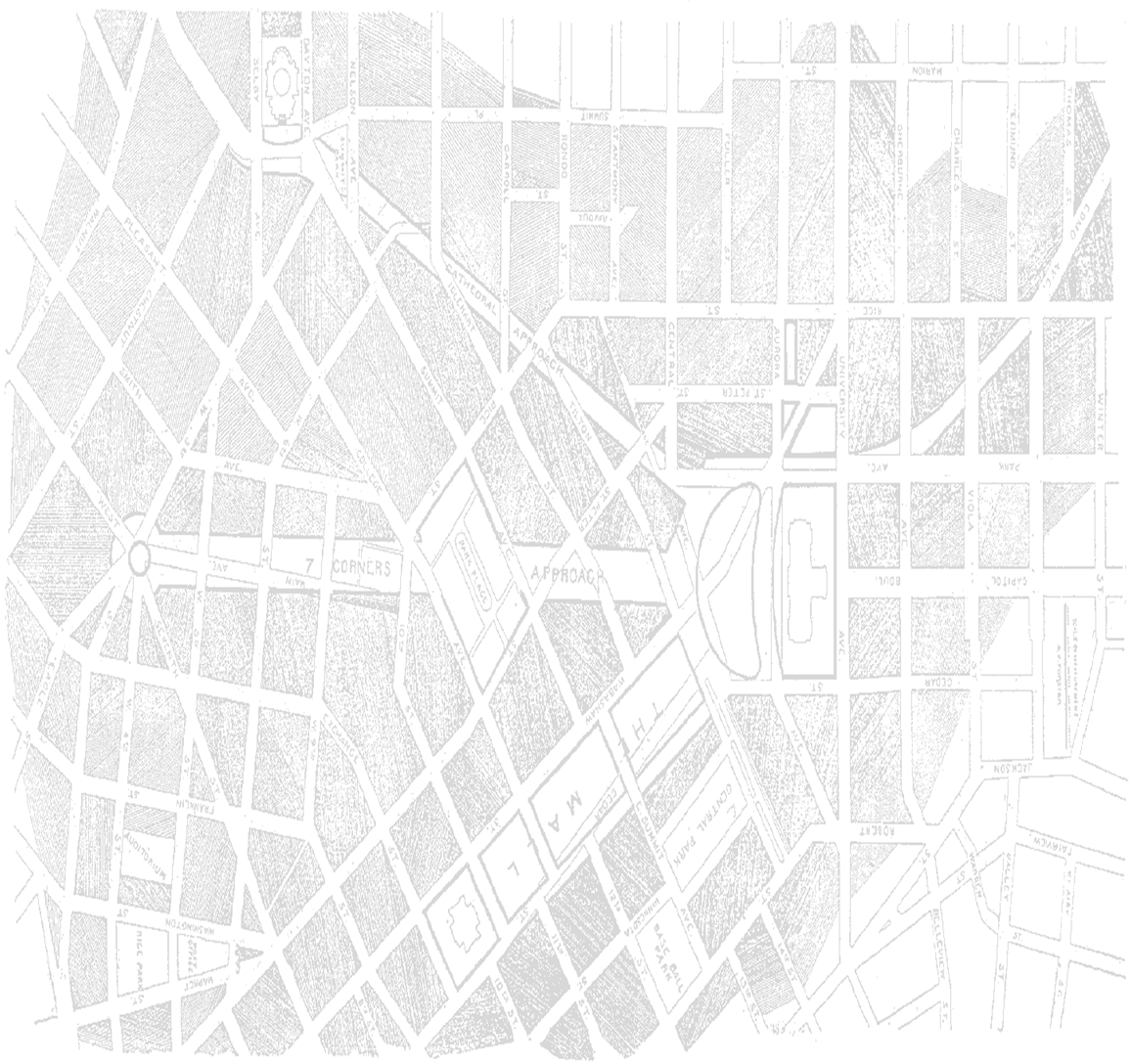 PROGRAMA DE PÓS-GRADUAÇÃO EM PLANEJAMENTO TERRITORIAL E 
DESENVOLVIMENTO SOCIOAMBIENTAL – PPGPLAN | PROFISSIONAL
BANCA DE QUALIFICAÇÃO
PRISCILA NATASHA KINAS
Resíduos sólidos urbanos como fonte energética alternativa (Biogás) para o Estado de Santa Catarina
BANCA EXAMINADORA:

Prof Dr  Francisco Henrique de Oliveira — UDESC (orientador)
Prof. Dra.  Dunia Comerlatto  — UNOCHAPECO
Prof Dr. Antonio Pasqualetto — PUC _ GOIAS 
Prof. Dr. Dr. Anderson Catapan - UTFPR  
Profa Dra. Vera Lucia Nehls Dias - PPGPLAN
26.09.2019 | 13:30H | Sala de atos 
(a confirmar) 
FAED | UDESC
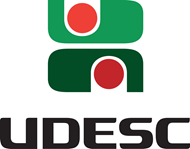 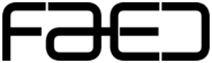